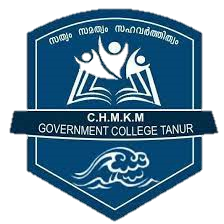 Bhoo - Mithra - Sena
C.H.M.K.M GOVERNMENT ARTS AND SCIENCE COLLEGE,TANUR
C.H.M.K.M GOVERNMENT ARTS AND SCIENCE COLLEGE,TANUR,K.PURAM.P.O,MALAPPURAM,KERALA,676307,PH:0494 2582800
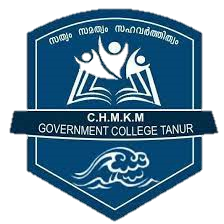 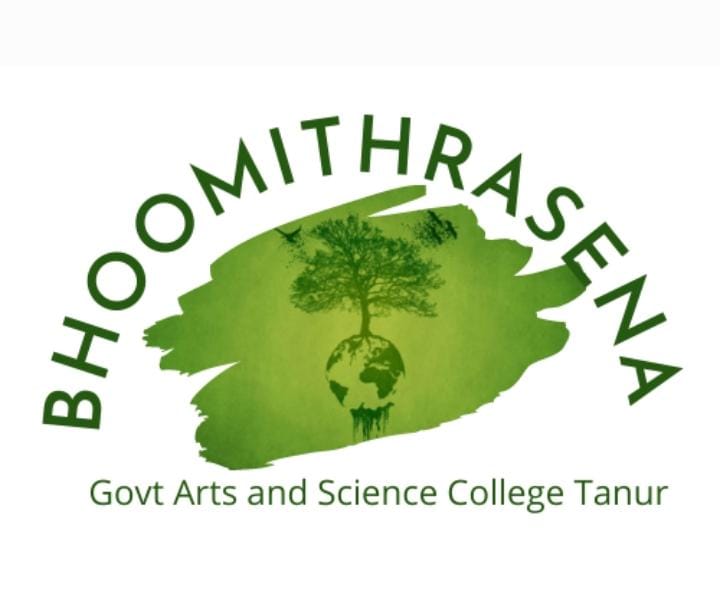 Table of Content
About us
Faculties in Charge
Activities
C.H.M.K.M GOVERNMENT ARTS AND SCIENCE COLLEGE,TANUR,K.PURAM.P.O,MALAPPURAM,KERALA,676307,PH:0494 2582800
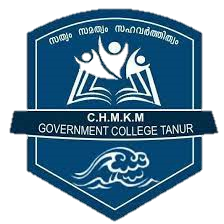 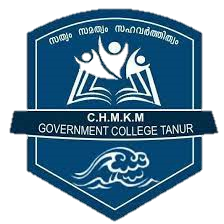 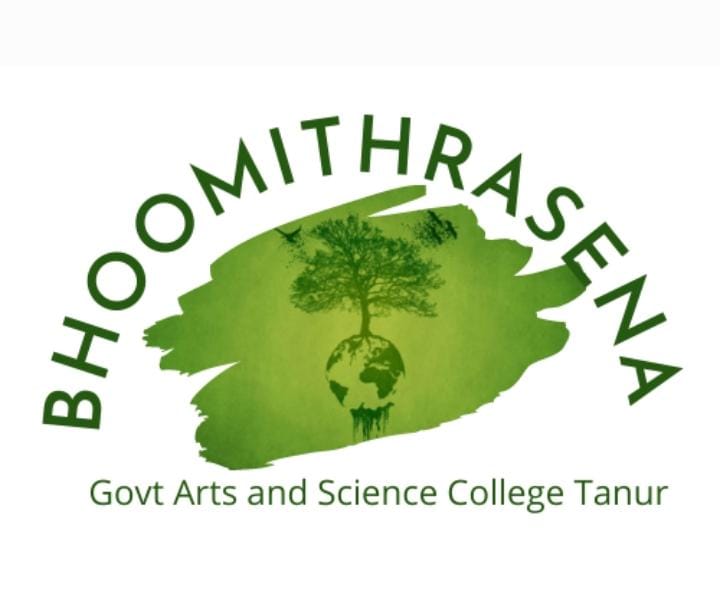 About Us
Bhoo Mithra Sena Club is sponsored by the Directorate of Environment and Climate Change, Govt. of Kerala, for strengthening the commitment of students at the college level in the Kerala State. Addressing environmental issues is a multidisciplinary task and for its objective accomplishment , strong action on awareness building is essential.Boo Mithra Sena Club Activities started on January 2022 at Government Arts and Science College Tanur. 

Objectives

 To encourage the students to appreciate the environment and environmental issues of the locality
 To provide environmental education opportunities for students and involve them in addressing
environmental issues of the locality
 To utilize the enormous manpower available with students as conduits for awareness of the
society
 To make students practice and advocate sustainable lifestyles
 To improve the overall environmental quality of the institution.
‹#›
C.H.M.K.M GOVERNMENT ARTS AND SCIENCE COLLEGE,TANUR,K.PURAM.P.O,MALAPPURAM,KERALA,676307,PH:0494 2582800
Name:  NISHA.C.M
Name: JASNA O
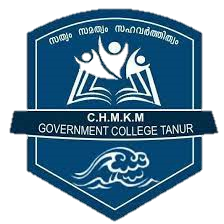 Designation:
Designation: Assistant Professor in Management(on Contract )
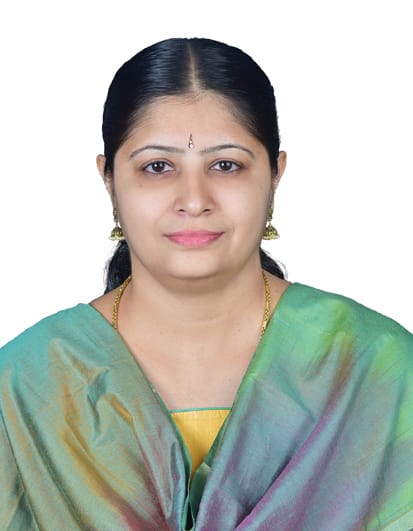 Assistant Professor in Computer Application
Faculties in charge
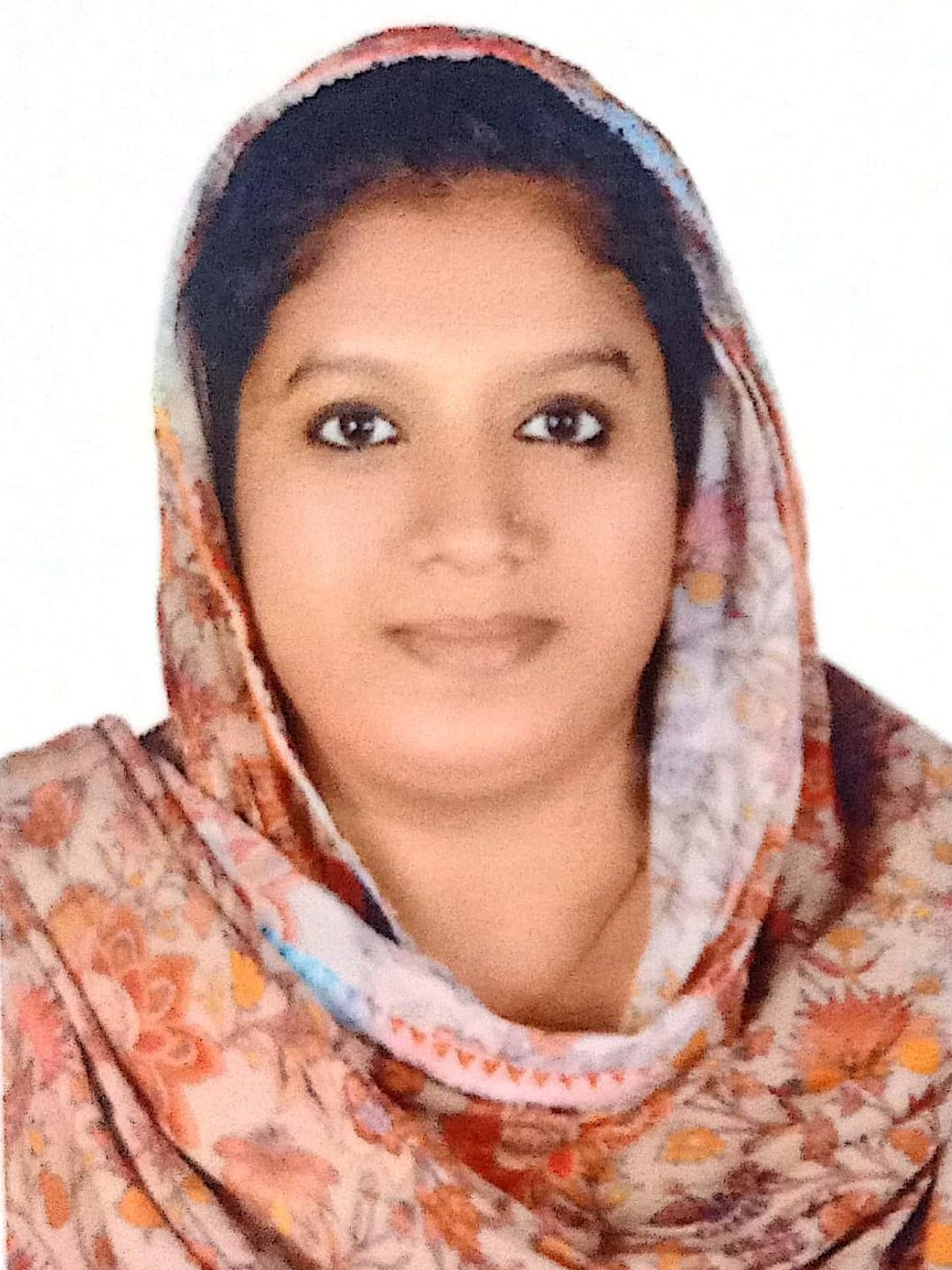 C.H.M.K.M GOVERNMENT ARTS AND SCIENCE COLLEGE,TANUR,K.PURAM.P.O,MALAPPURAM,KERALA,676307,PH:0494 2582800
Club Inauguration
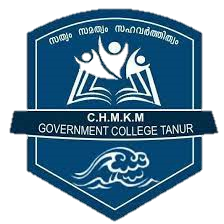 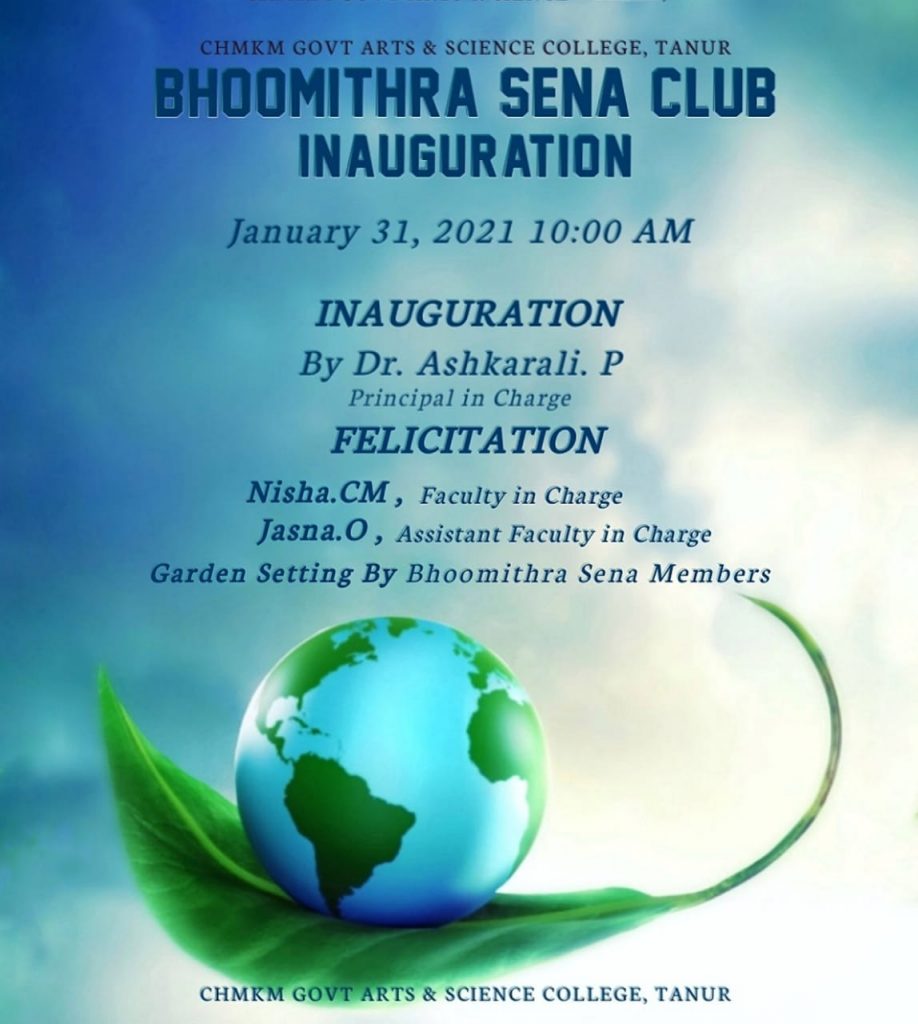 Picture
Bhoo-Mithra- Sena Club Inauguration was done by Dr.Ashkarali P Principal in charge on January 31st 2022 at Pluto hall at 10 am.
‹#›
C.H.M.K.M GOVERNMENT ARTS AND SCIENCE COLLEGE,TANUR,K.PURAM.P.O,MALAPPURAM,KERALA,676307,PH:0494 2582800
Club Inauguration
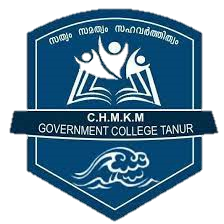 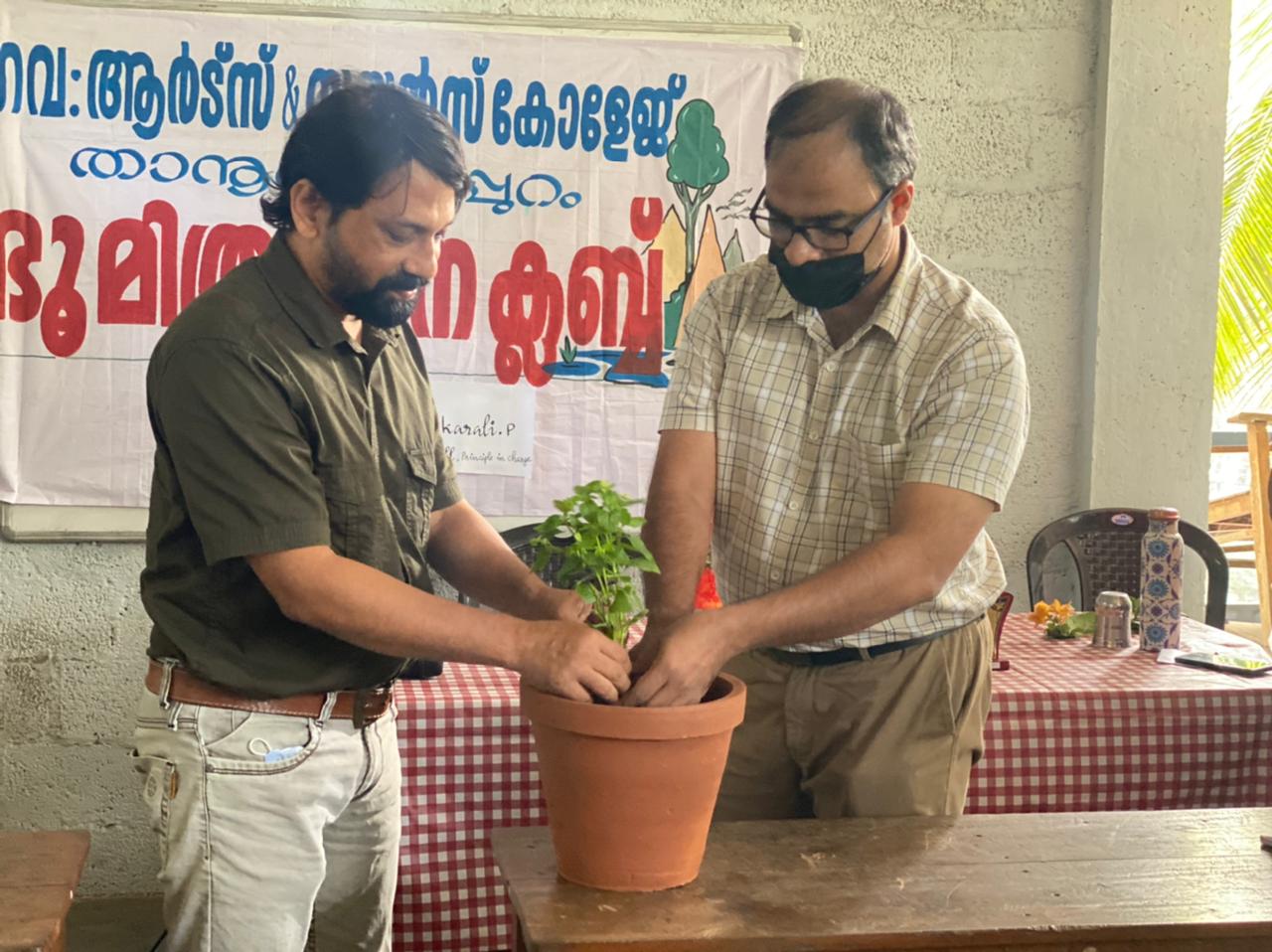 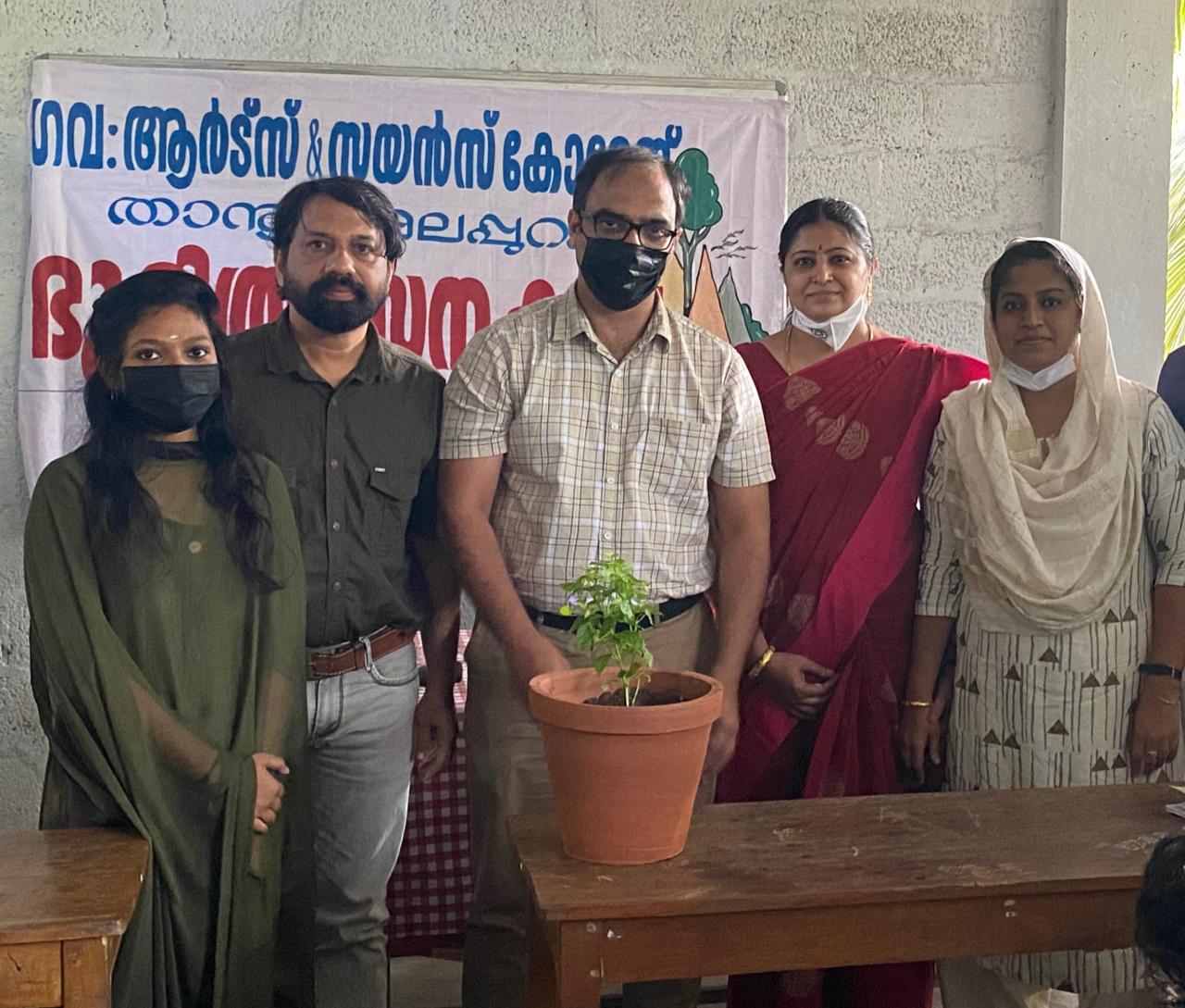 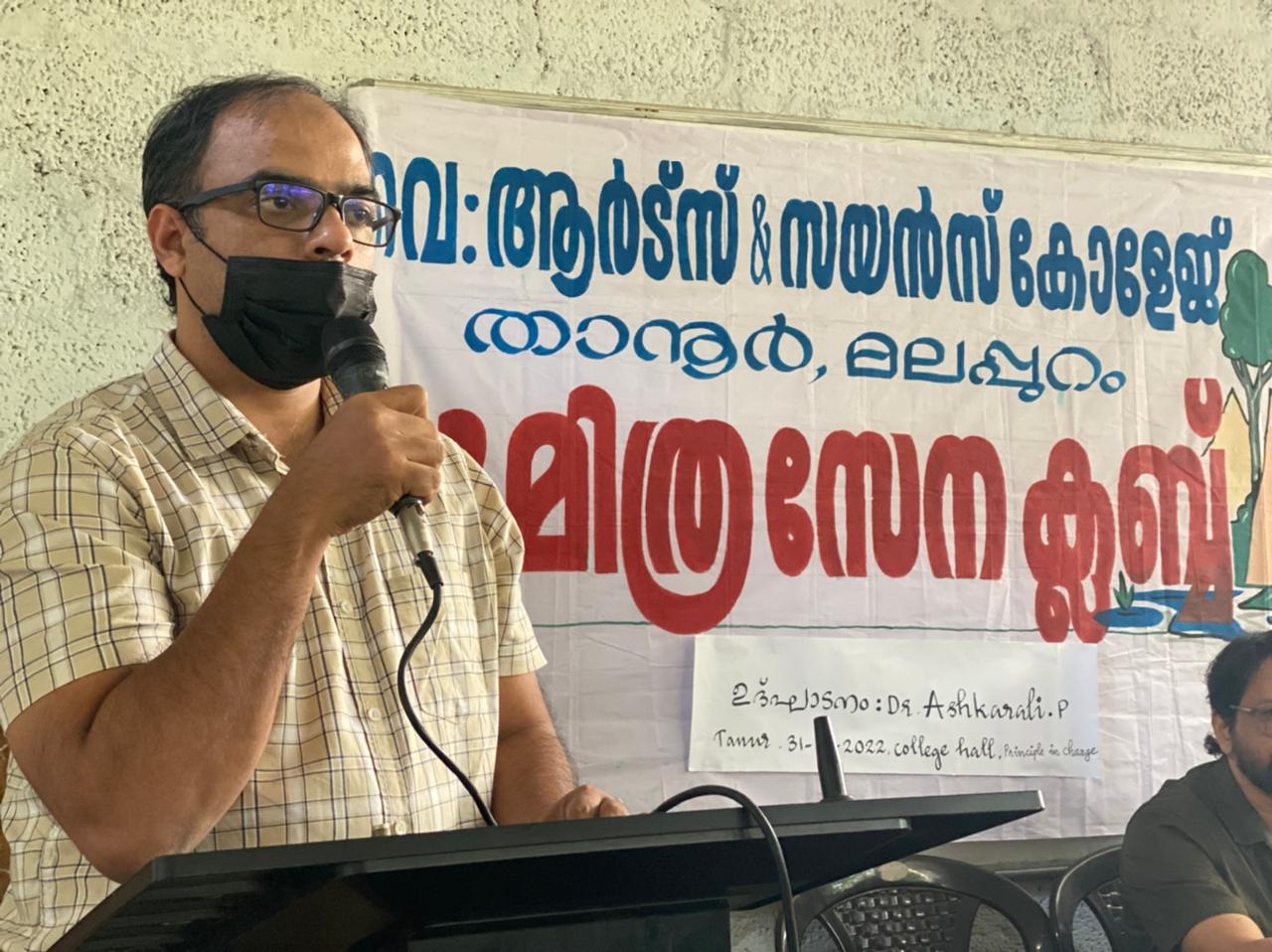 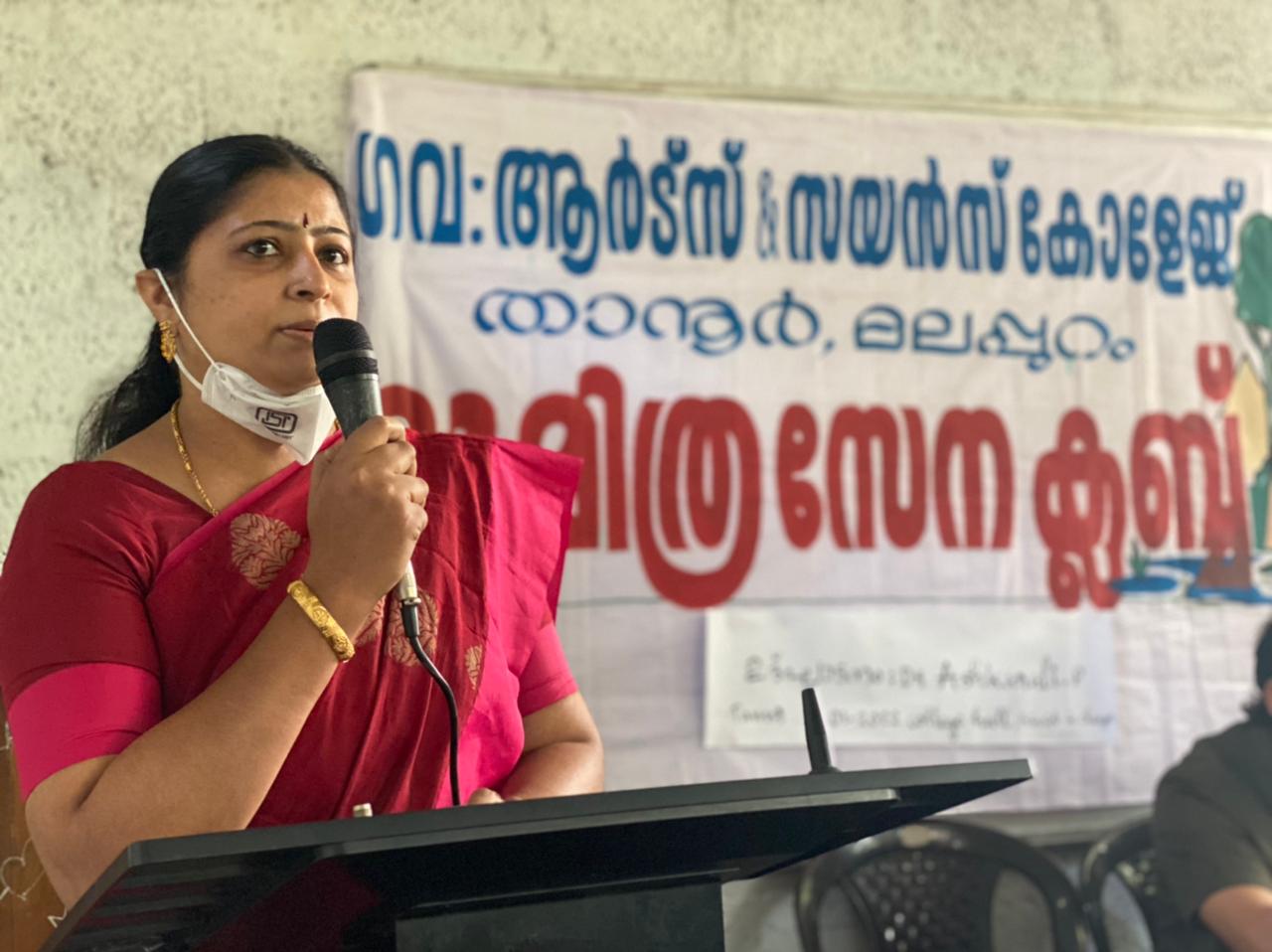 ‹#›
C.H.M.K.M GOVERNMENT ARTS AND SCIENCE COLLEGE,TANUR,K.PURAM.P.O,MALAPPURAM,KERALA,676307,PH:0494 2582800
World Wetland Day
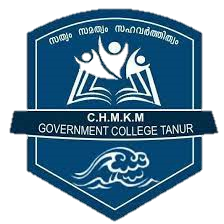 Picture
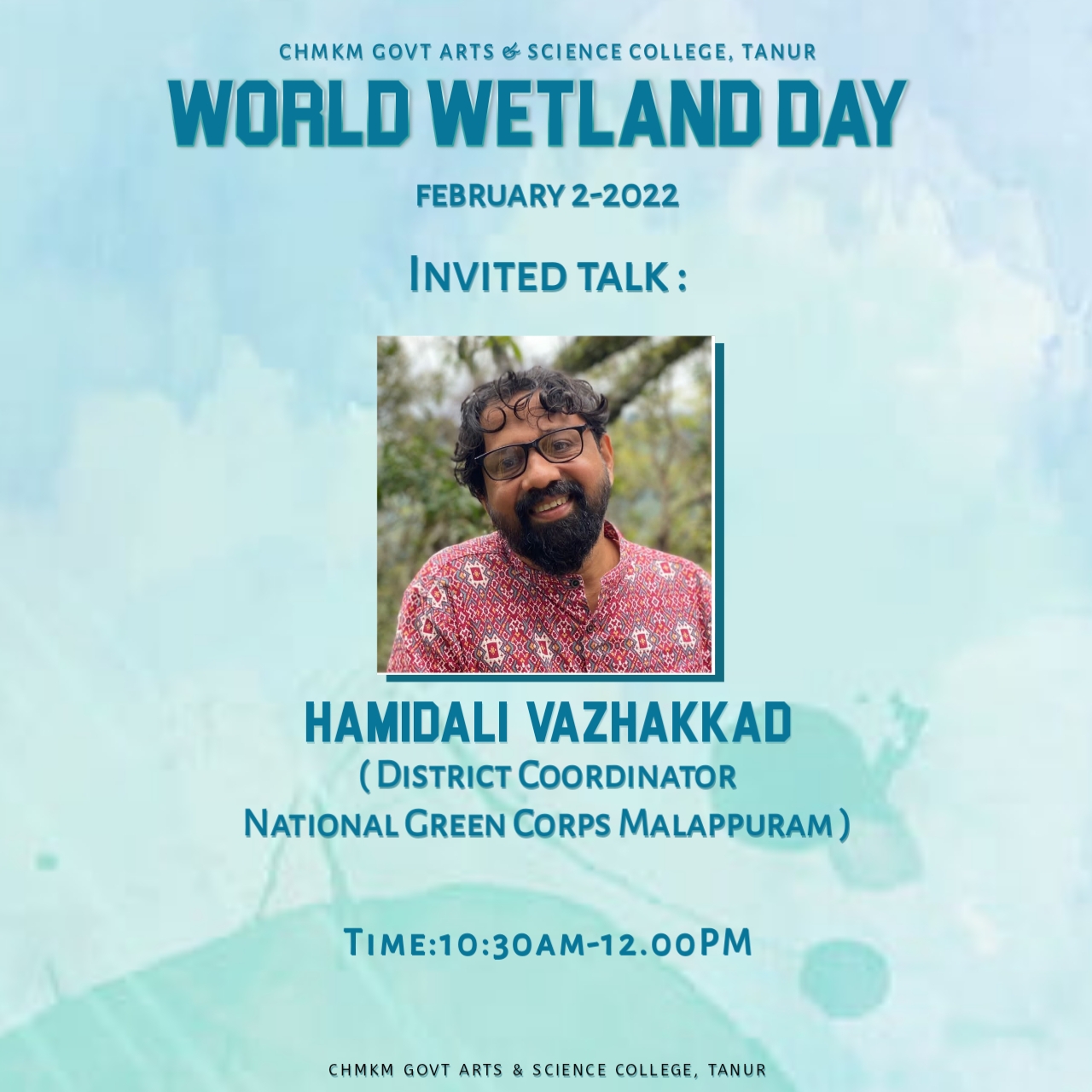 World Wetland day celebration was done on February 2nd 2022 at Pluto Hall at college Campus. An invited talk was done by Mr.Hamidali Vazhakkad district Coordinator National Green Corps, Malappuram.
‹#›
C.H.M.K.M GOVERNMENT ARTS AND SCIENCE COLLEGE,TANUR,K.PURAM.P.O,MALAPPURAM,KERALA,676307,PH:0494 2582800
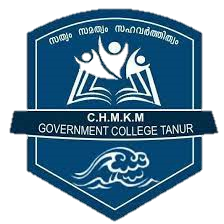 World Wetland day
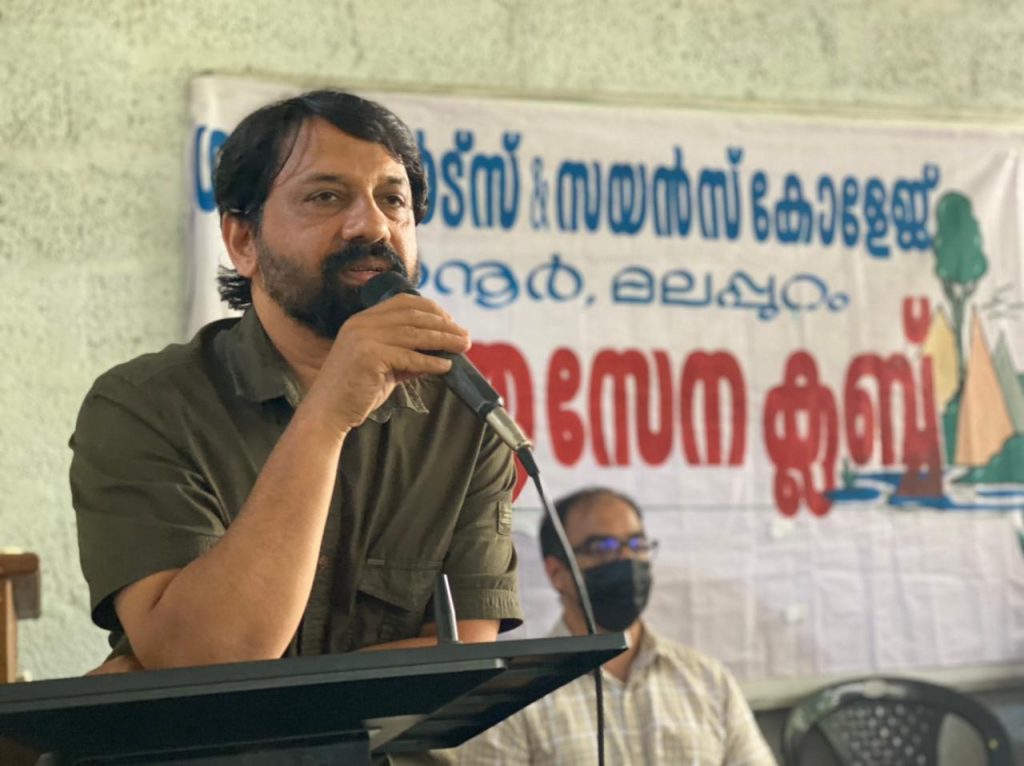 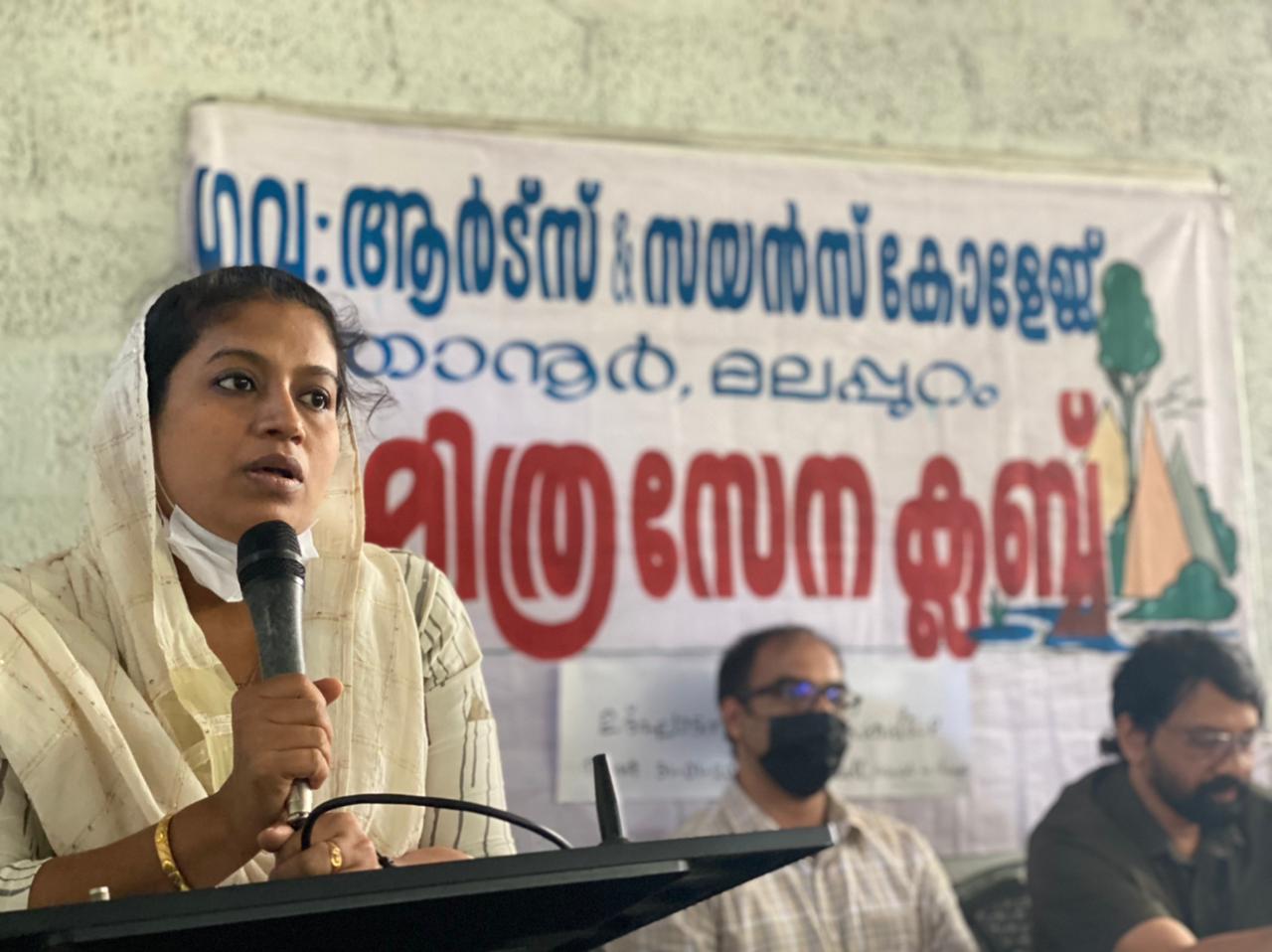 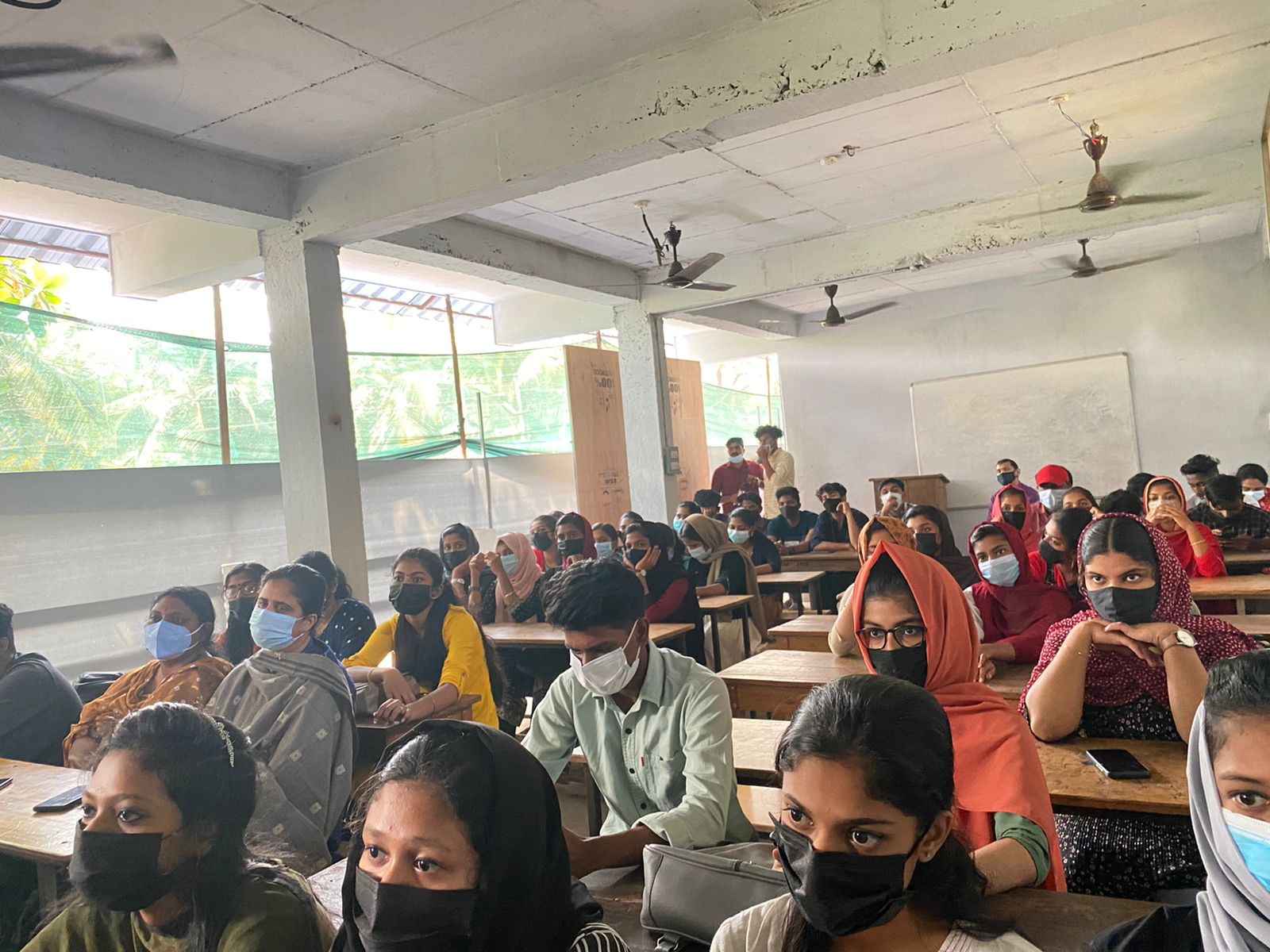 ‹#›
C.H.M.K.M GOVERNMENT ARTS AND SCIENCE COLLEGE,TANUR,K.PURAM.P.O,MALAPPURAM,KERALA,676307,PH:0494 2582800
Gardening
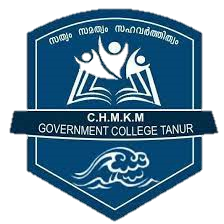 Picture
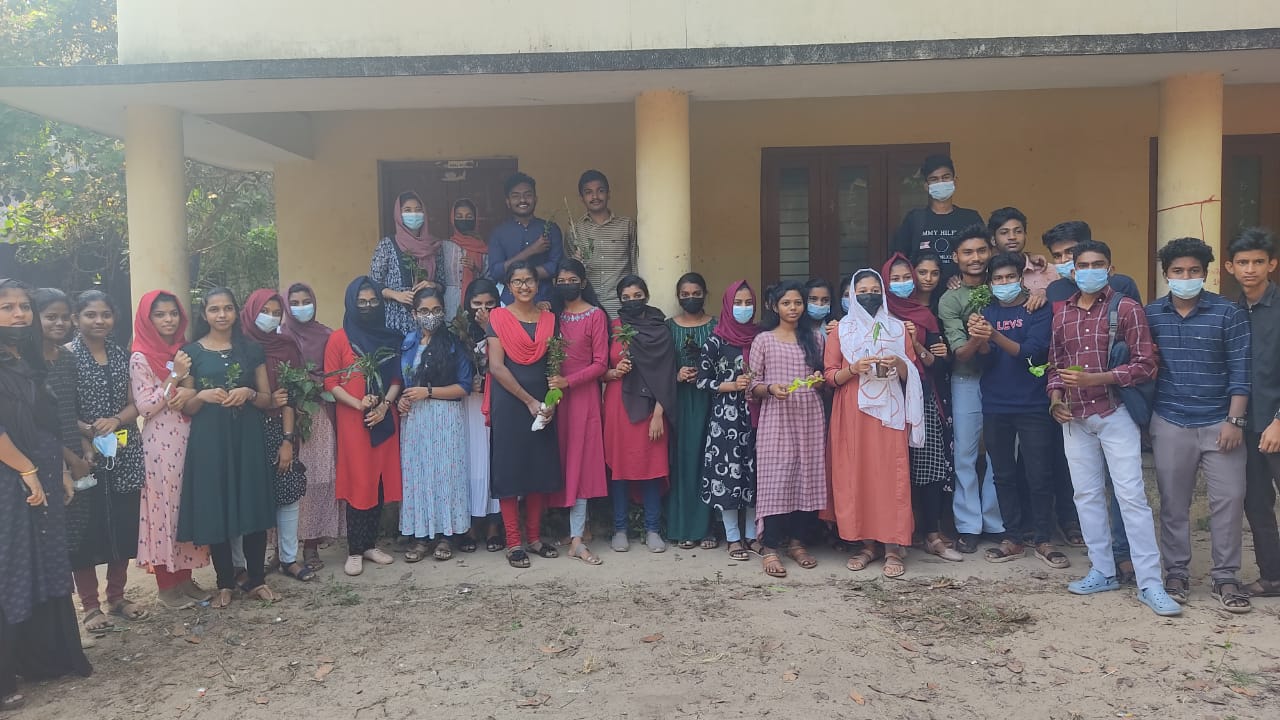 Gardening was done by Club Members at College Campus on February 3rd  2022 .
‹#›
C.H.M.K.M GOVERNMENT ARTS AND SCIENCE COLLEGE,TANUR,K.PURAM.P.O,MALAPPURAM,KERALA,676307,PH:0494 2582800
Gardening
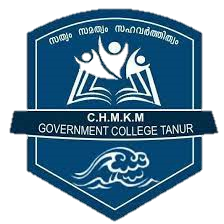 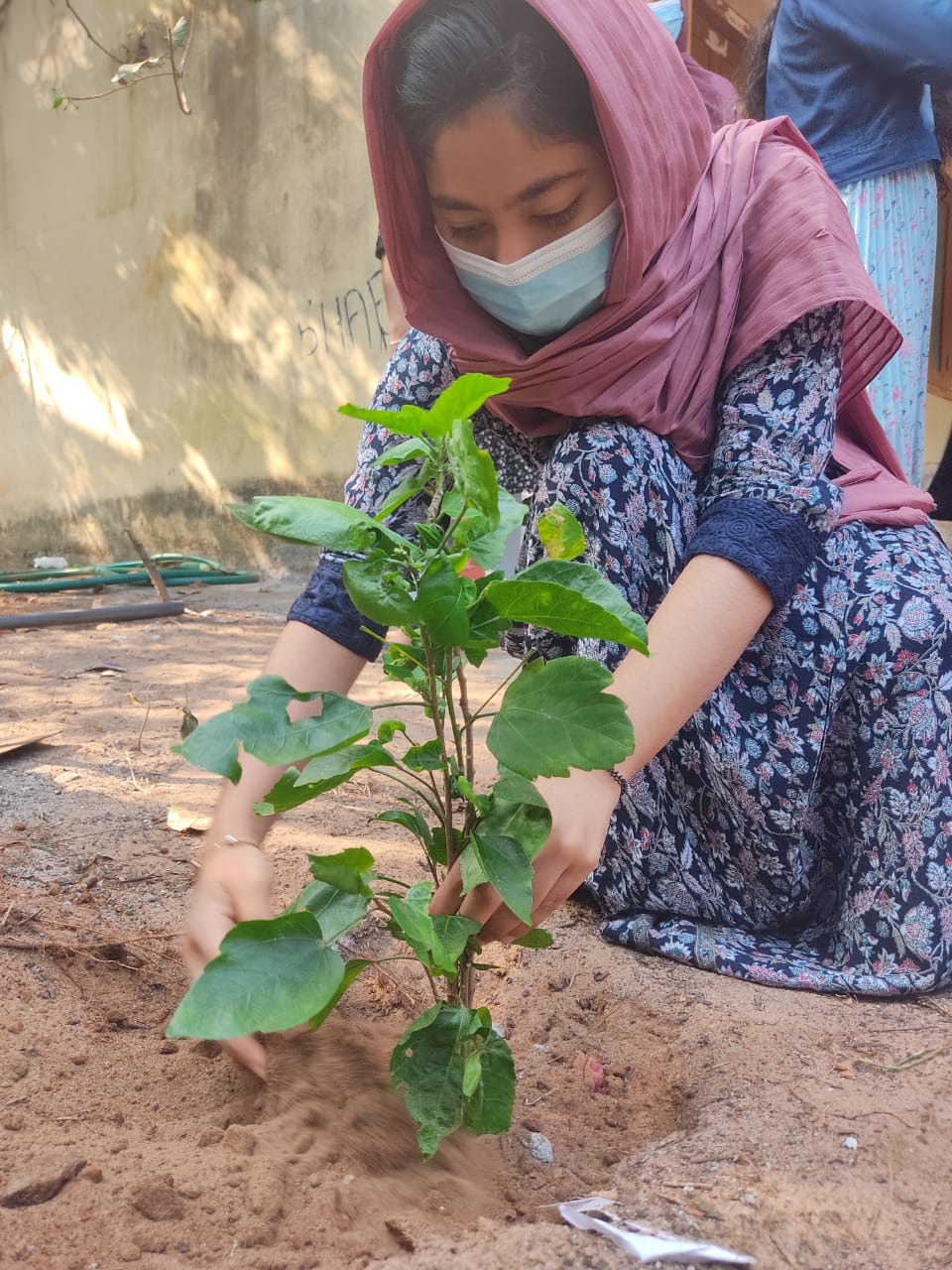 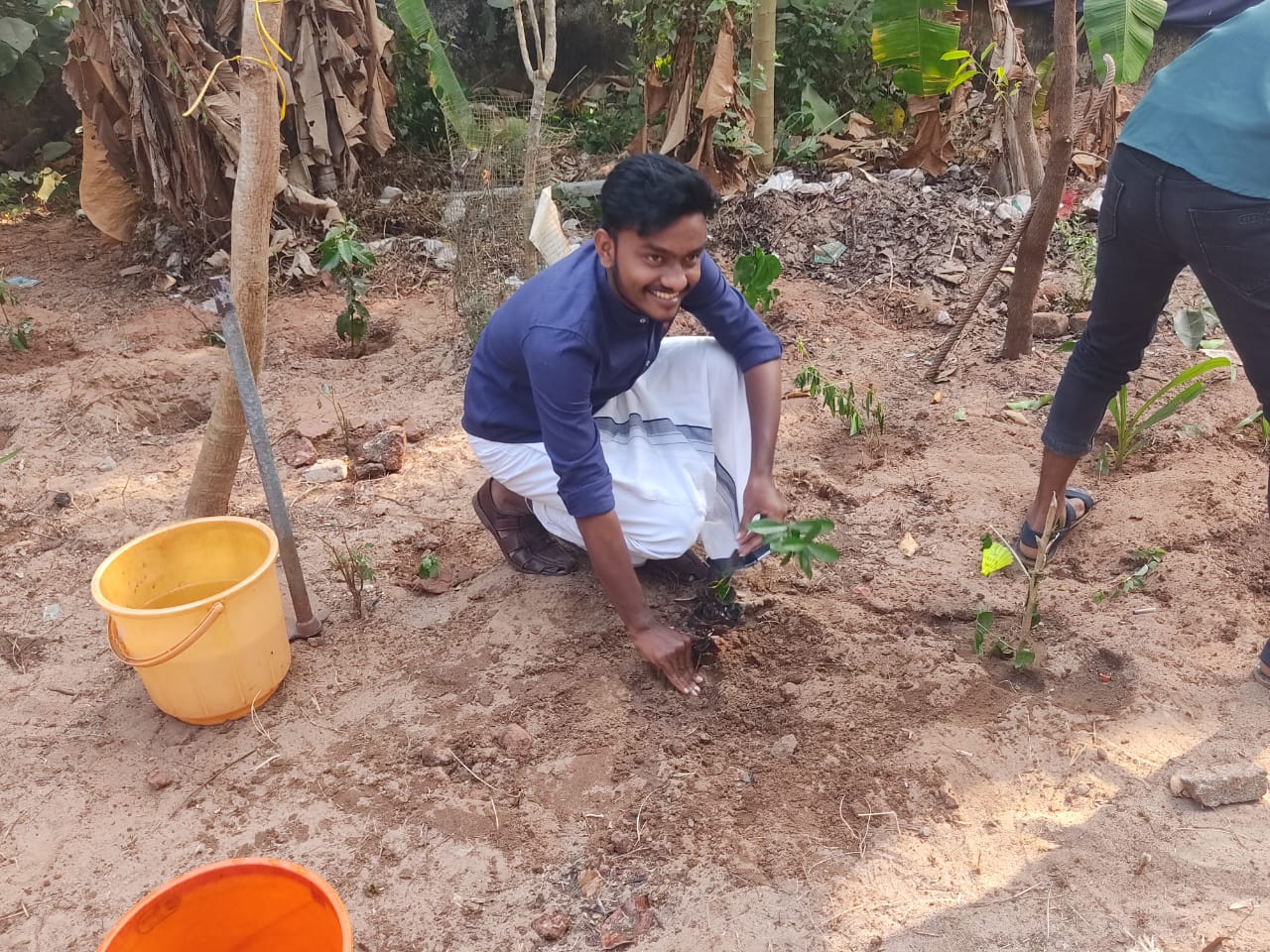 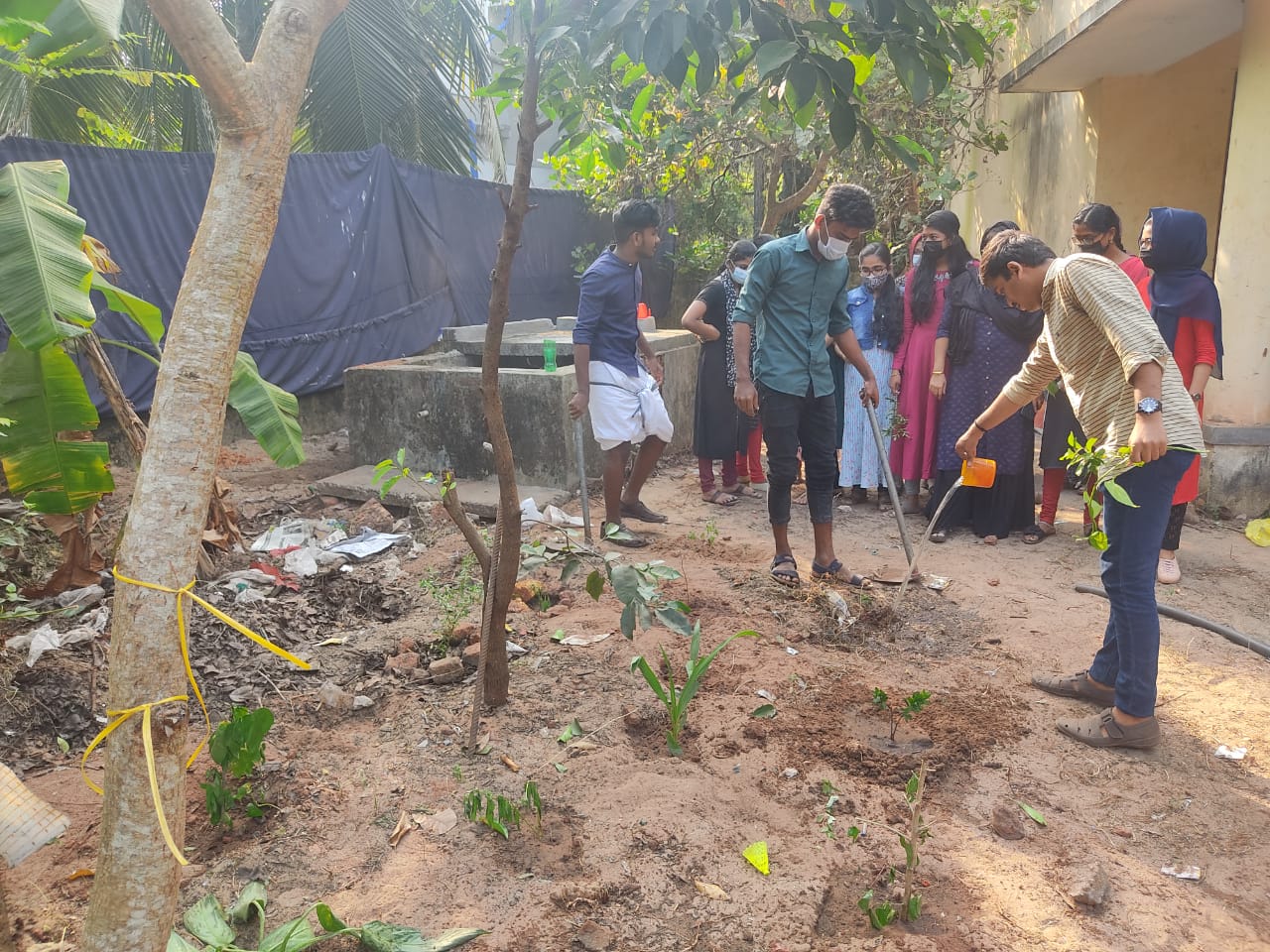 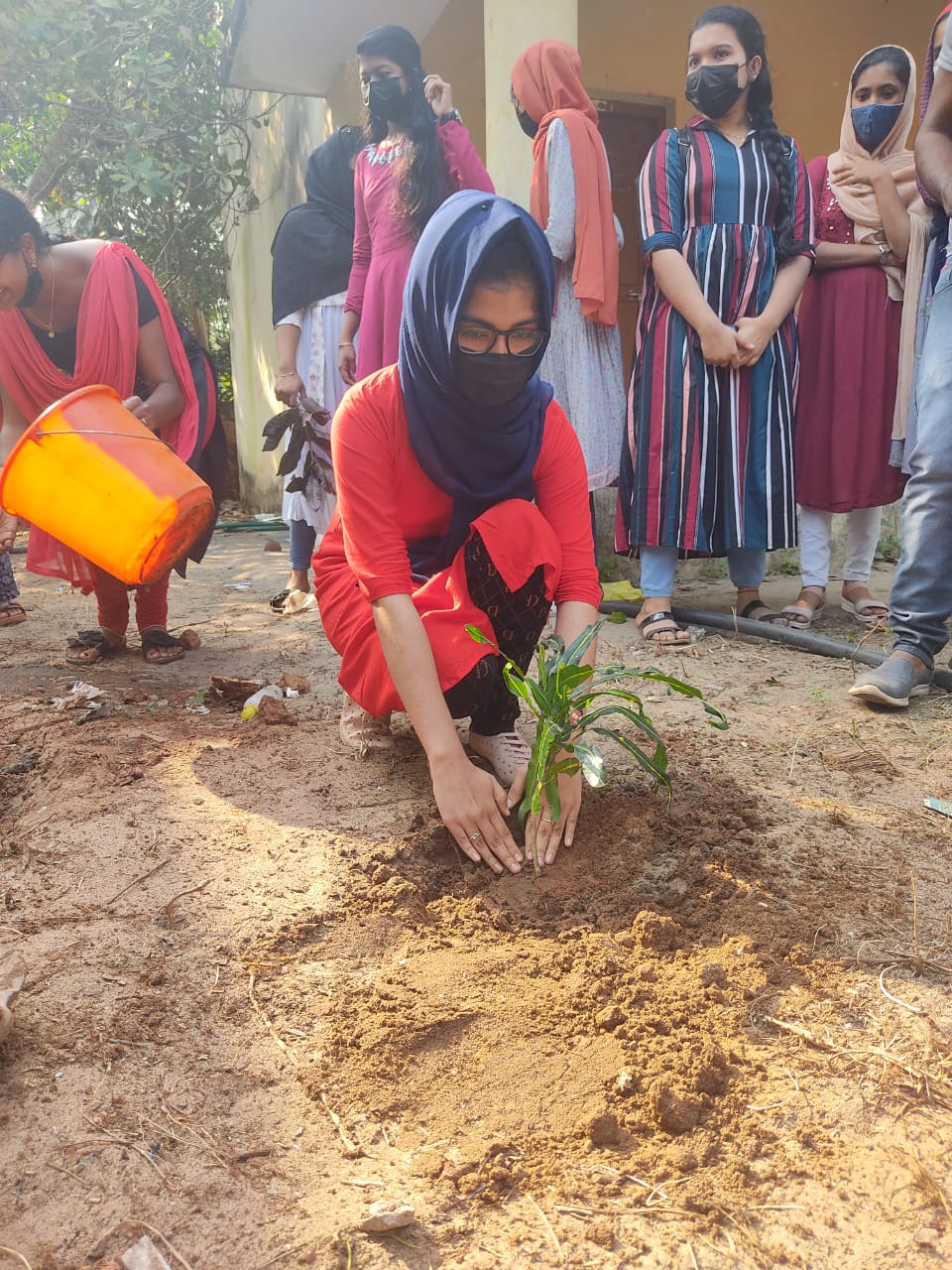 ‹#›
C.H.M.K.M GOVERNMENT ARTS AND SCIENCE COLLEGE,TANUR,K.PURAM.P.O,MALAPPURAM,KERALA,676307,PH:0494 2582800
Clean Campus
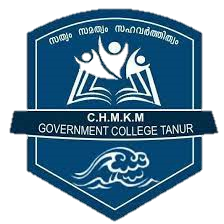 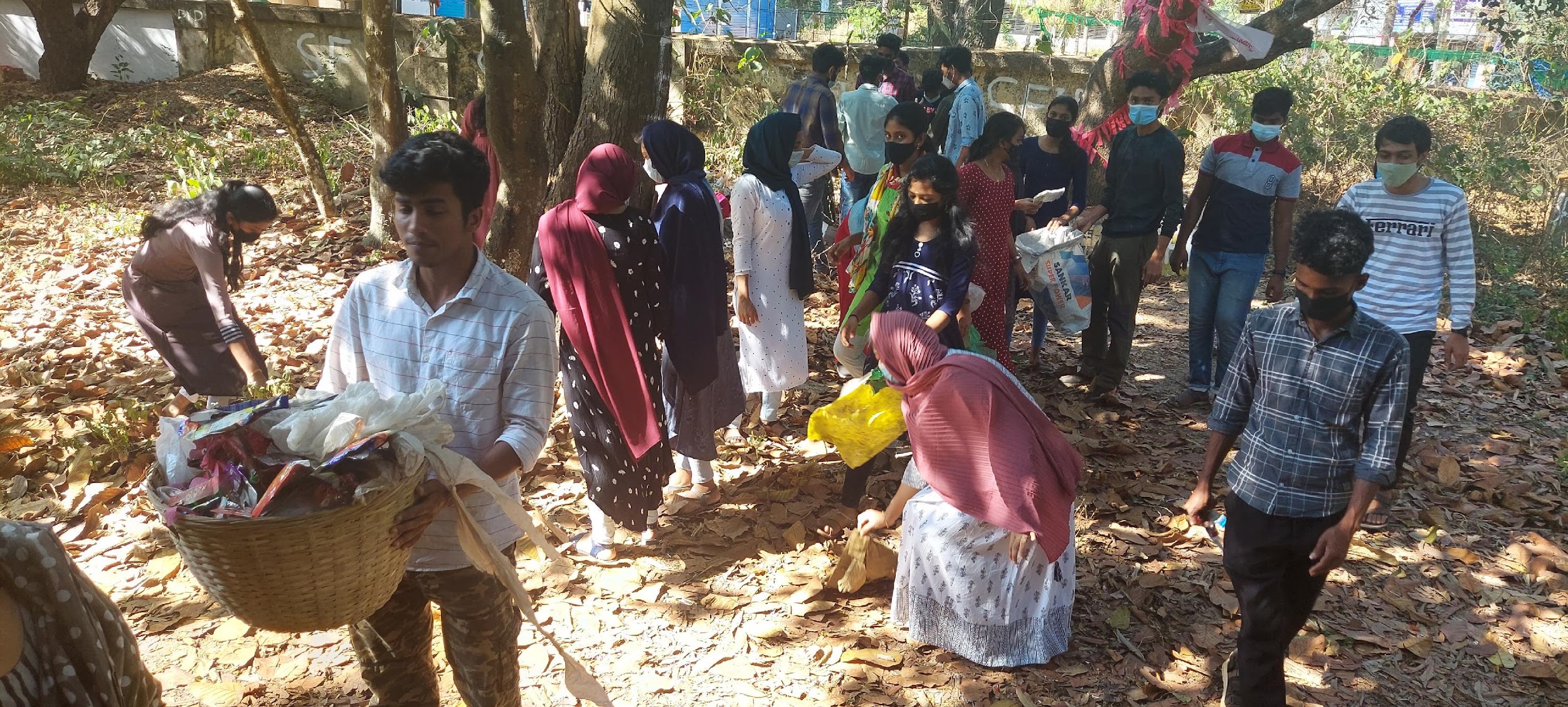 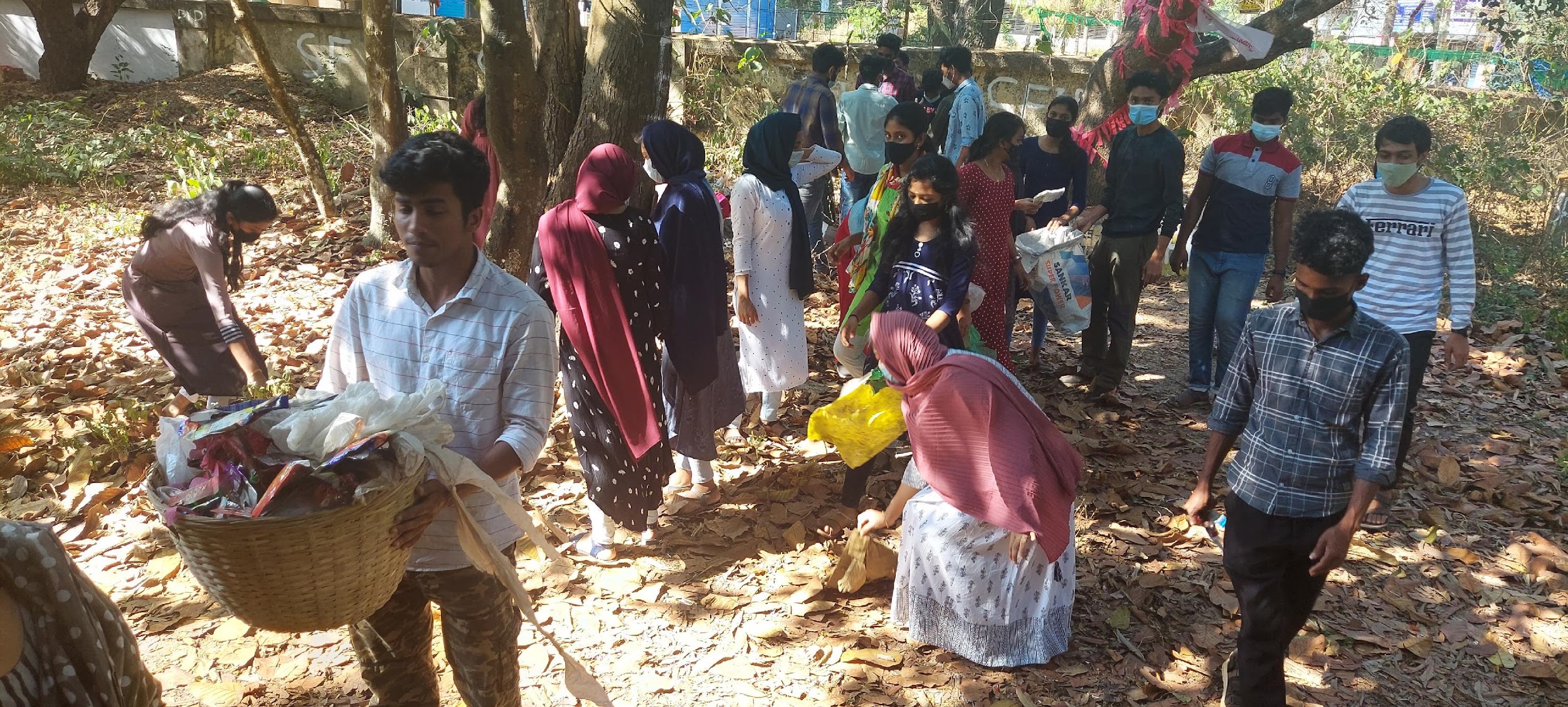 ‹#›
C.H.M.K.M GOVERNMENT ARTS AND SCIENCE COLLEGE,TANUR,K.PURAM.P.O,MALAPPURAM,KERALA,676307,PH:0494 2582800
Clean Campus
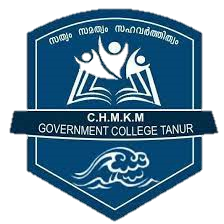 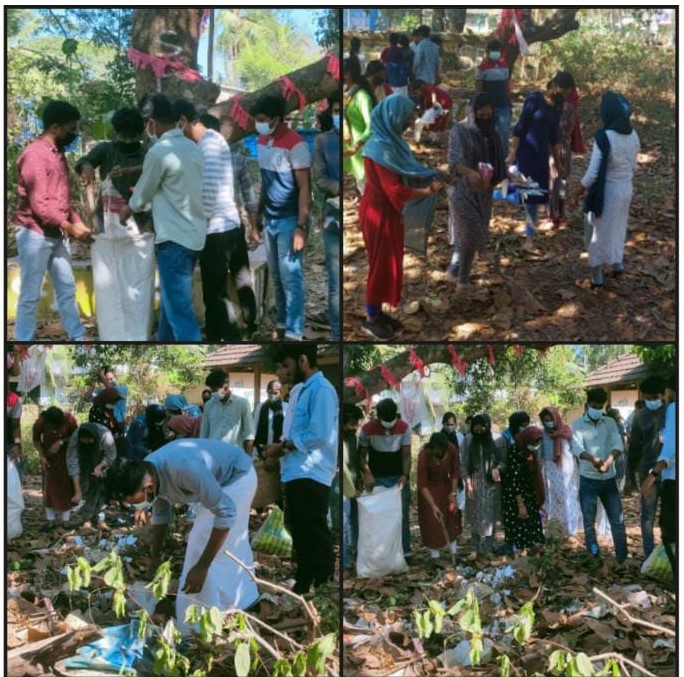 Picture
Picture
Plastic free campus activity was done in collaboration with NSS Unit on 4th February 2022.
‹#›
C.H.M.K.M GOVERNMENT ARTS AND SCIENCE COLLEGE,TANUR,K.PURAM.P.O,MALAPPURAM,KERALA,676307,PH:0494 2582800
Waste Bin Inauguration
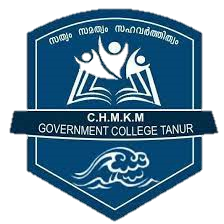 Picture
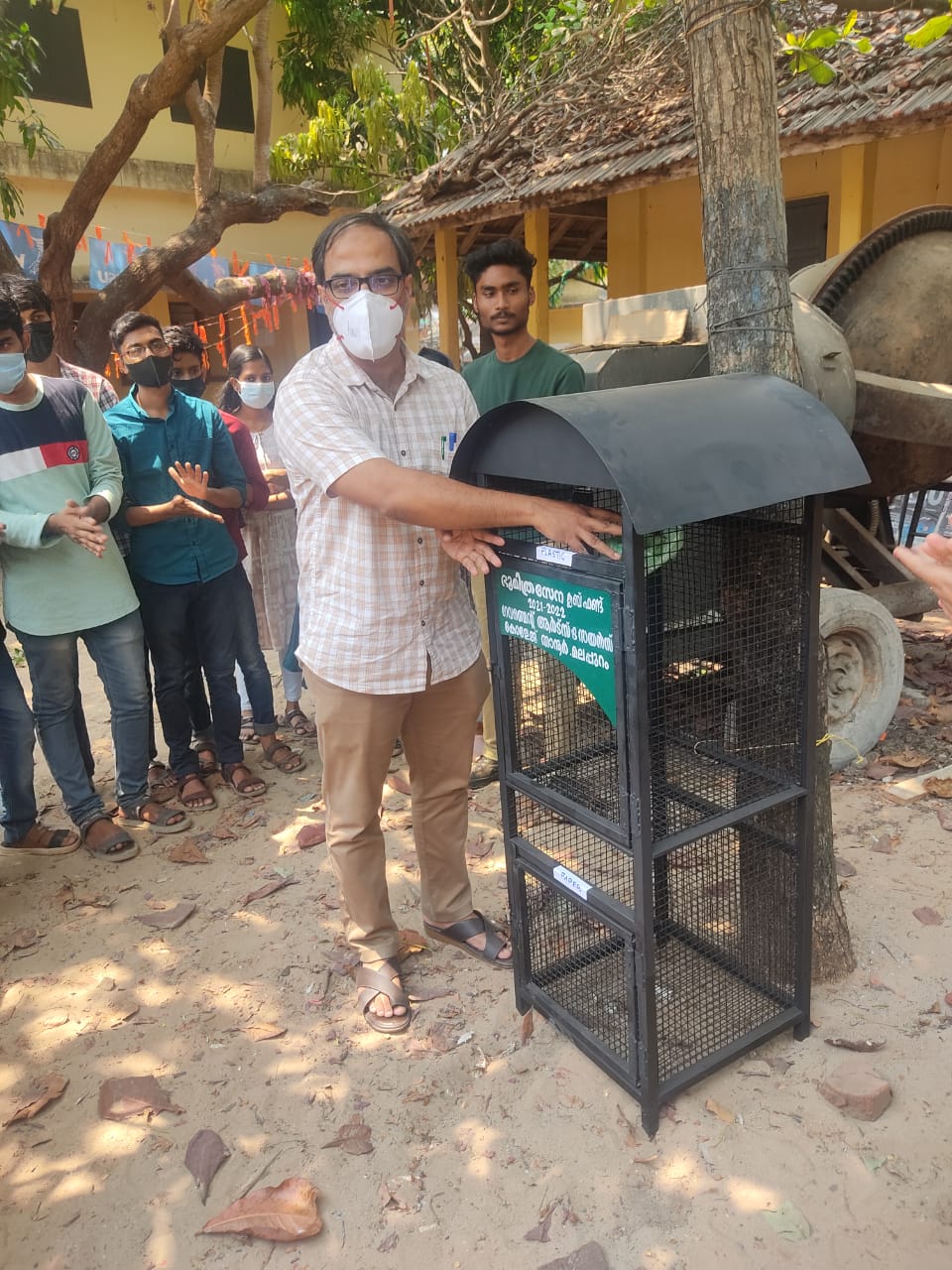 Picture
An iron waste bin was placed at the campus on 10th March-2022 inauguration was done by Dr.Ashkarali P Principal in charge.
‹#›
C.H.M.K.M GOVERNMENT ARTS AND SCIENCE COLLEGE,TANUR,K.PURAM.P.O,MALAPPURAM,KERALA,676307,PH:0494 2582800
World Water Day Celebration
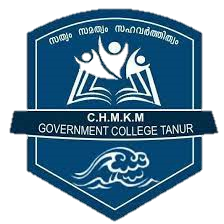 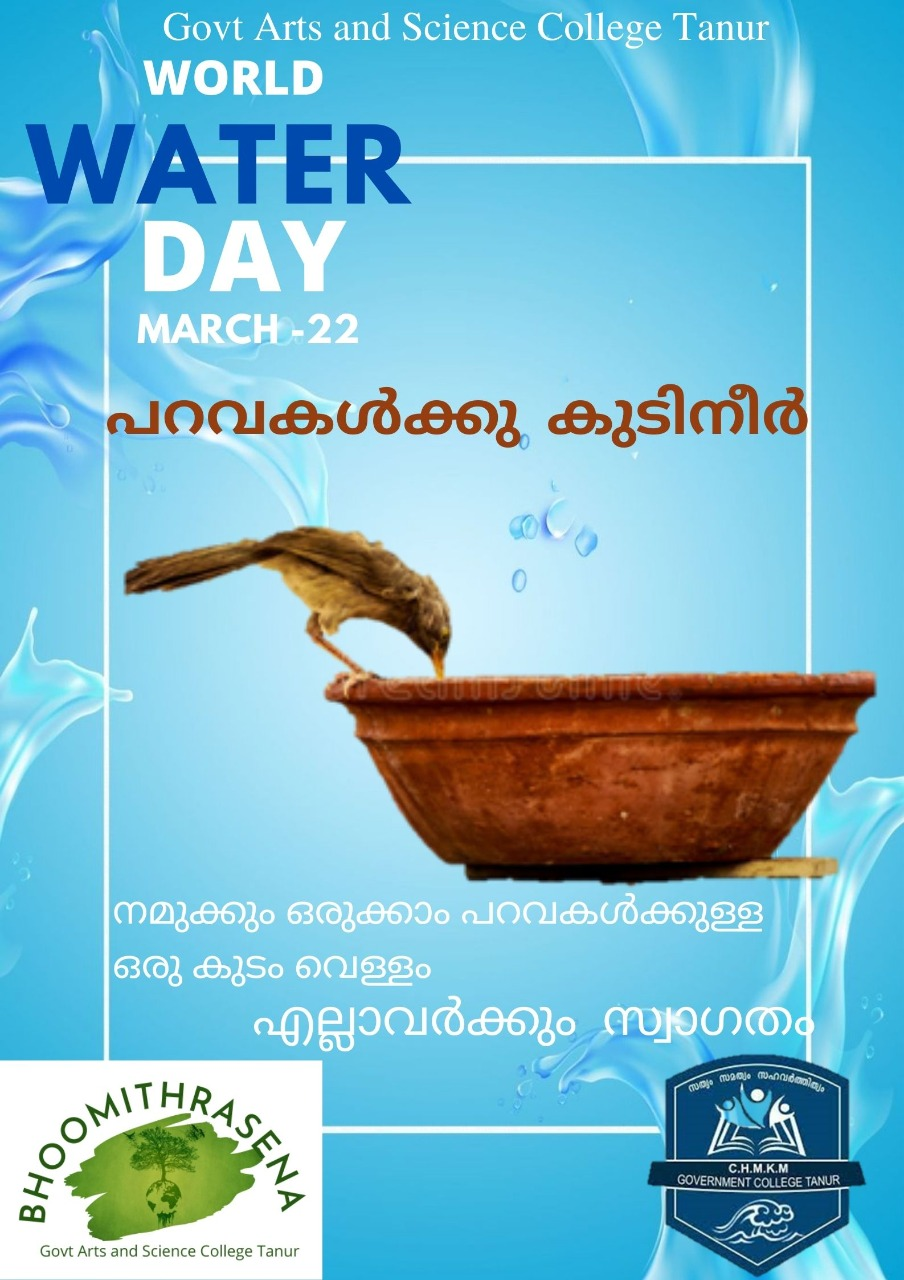 ‹#›
C.H.M.K.M GOVERNMENT ARTS AND SCIENCE COLLEGE,TANUR,K.PURAM.P.O,MALAPPURAM,KERALA,676307,PH:0494 2582800
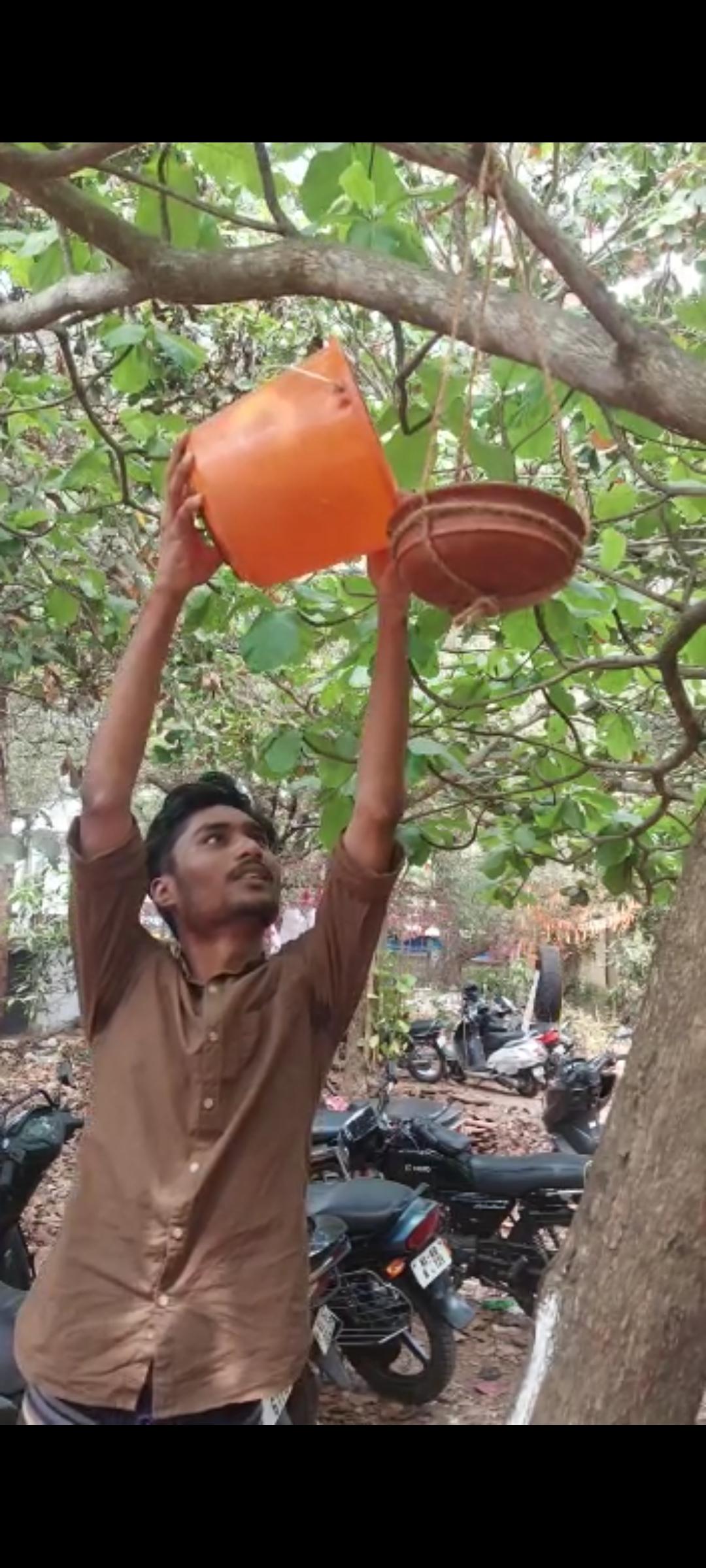 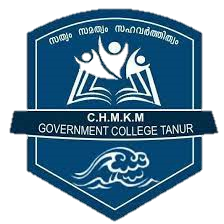 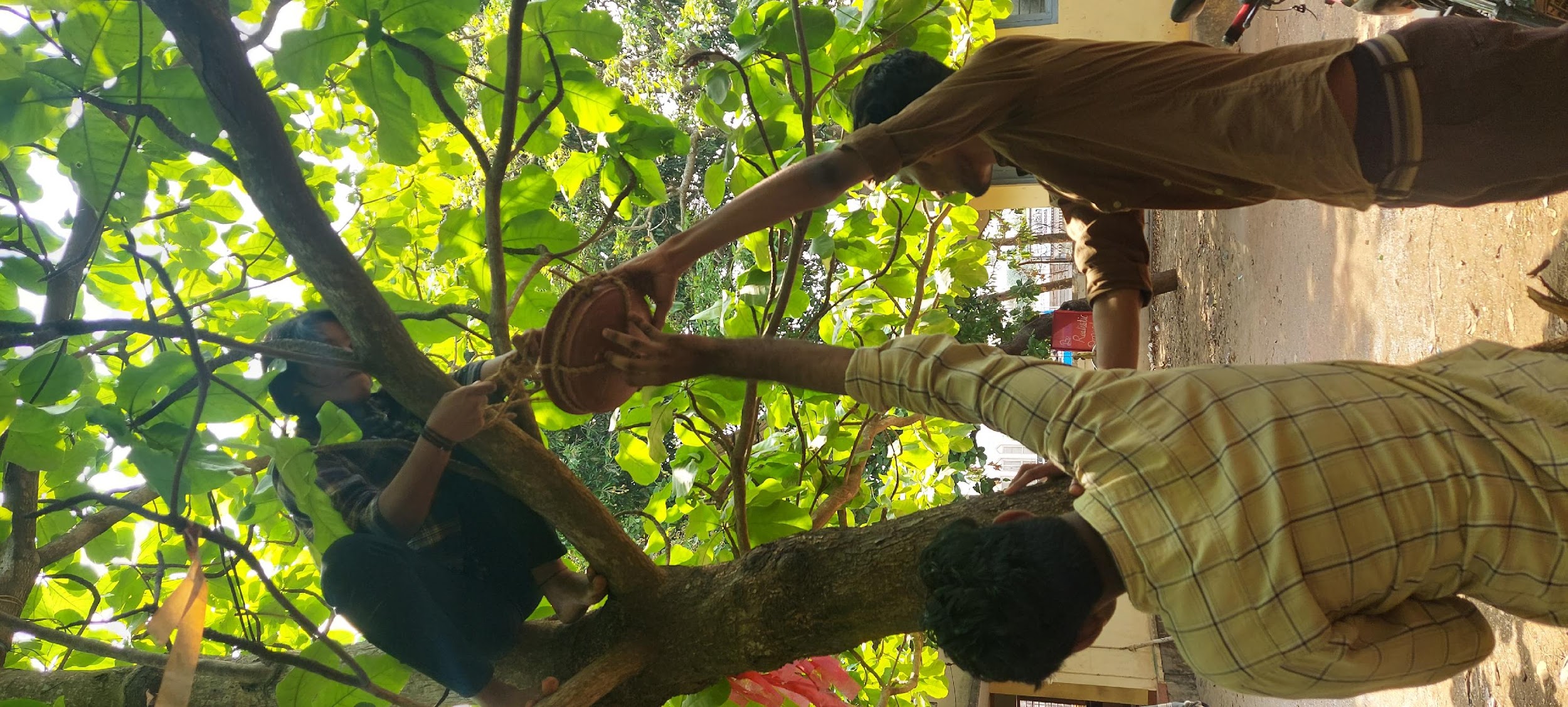 ‹#›
C.H.M.K.M GOVERNMENT ARTS AND SCIENCE COLLEGE,TANUR,K.PURAM.P.O,MALAPPURAM,KERALA,676307,PH:0494 2582800
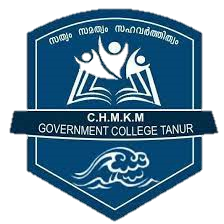 Thank You!
C.H.M.K.M GOVERNMENT ARTS AND SCIENCE COLLEGE,TANUR,K.PURAM.P.O,MALAPPURAM,KERALA,676307,PH:0494 2582800